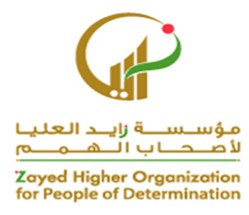 تعدي حاجز 1 ارتفاعه بين 10و20صم بتناوب الساق(646)
مقدم الهدف: ريسة عبيد الكعبي
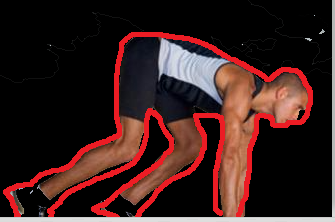 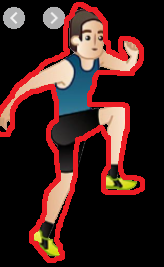 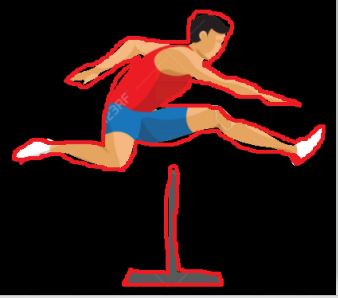 15 February 2021
2
عدي  المعلم على الحاجز أمام الطالب  بالقفز بمقدار20 صم مع تبادل الساقين
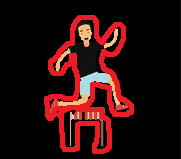 3
قلد الطالب المعلم بتعدي  الحاجز  باقفز  عليه إرتفاع 10  مع تبادل الساقين
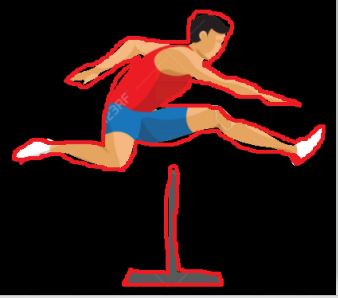 4
عدى الطالب على الحاجز مسافة 20 صم مع تبادل الساقين
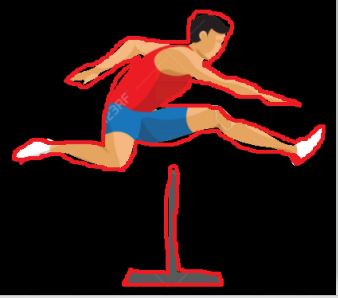 5
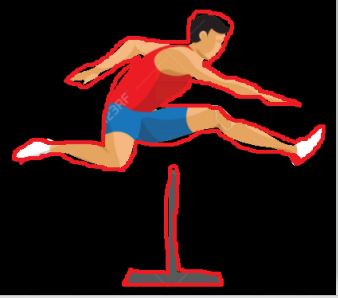 15 February 2021
6
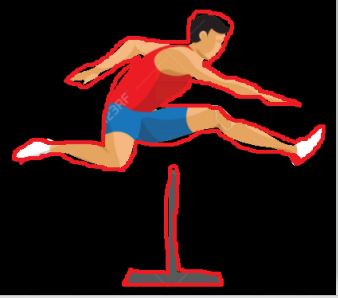 15 February 2021
7
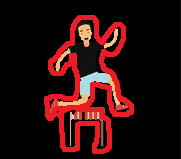 https://youtu.be/j8z7UjET1Is?list=PLu1BlilW-tRMRjJZJVPz-MfvcXwS-VMG7
https://youtu.be/deCyW-2paKI
15 February 2021
8
--تعدي حاجز ارتفاعة بين 10 أو 20 صم بتناوب الساقين
تعريف التعدي
أن يركض الطالب لمسافه معينه ليقفز بعدها من على الحاجز الموضع امامه مع تبادل الساقين .
ماما
15 February 2021
9